Colitis X Equine
Colitis X
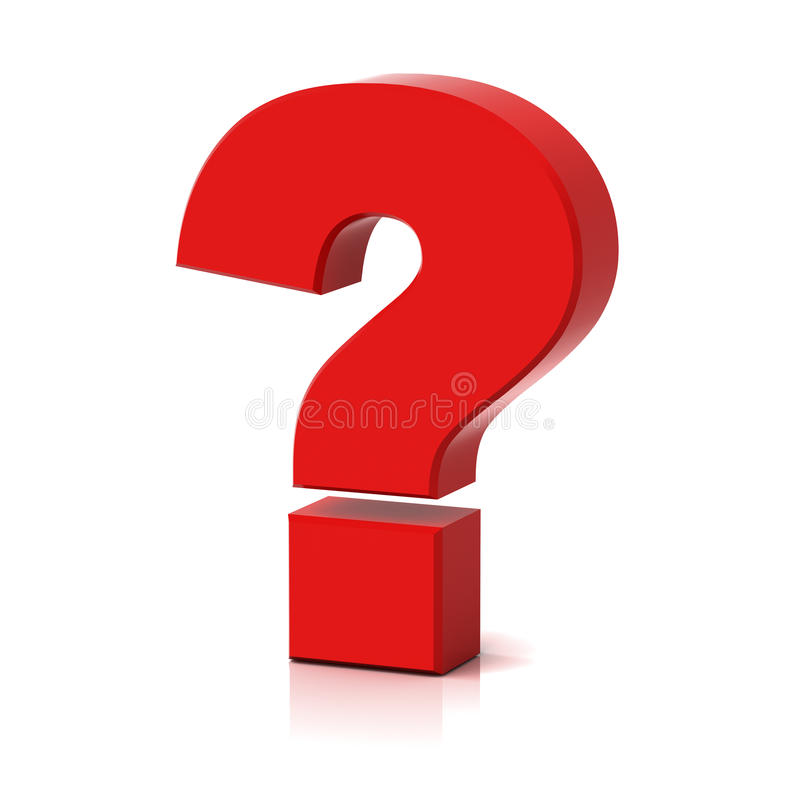 Colitis X is an acute fulminant disease of horses that occurs sporadically is characterized by:
Abdominal pain
Severe watery to hemorrhagic diarrhea
Dehydration
Electrolyte imbalances
Toxic shock
Usually diagnosed postmortem
Is often fatal
Etiology is likely multifactorial
Causative organism  has not been definitively identified
Differential Diagnosis
What we should do...?
Peracute Salmonellosis 
Clostridium Perfringens type C 
Clostridium difficile enterocolitis
Oclussive verminous arteritis 
Aeromonas Spp colitis 
Coronavirus
Toxicology
Factors affecting disease
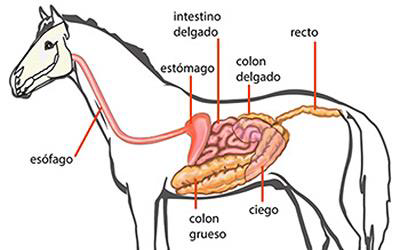 Age – hipomotility -
Immunocompetence 
Diet high Protein- Low cellulose diets 
STRESS
Transport 
Concurrent illness 
Surgery 
Antimicrobial Therapy 
-tetracyclines- lyncomycin- erythromycin 
 predisposition
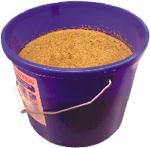 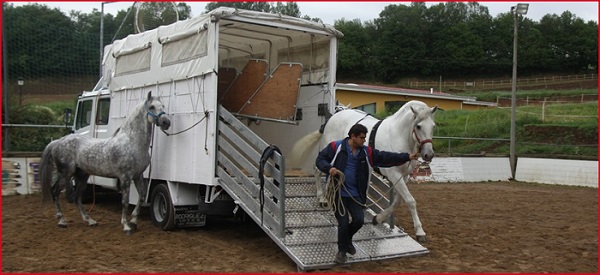 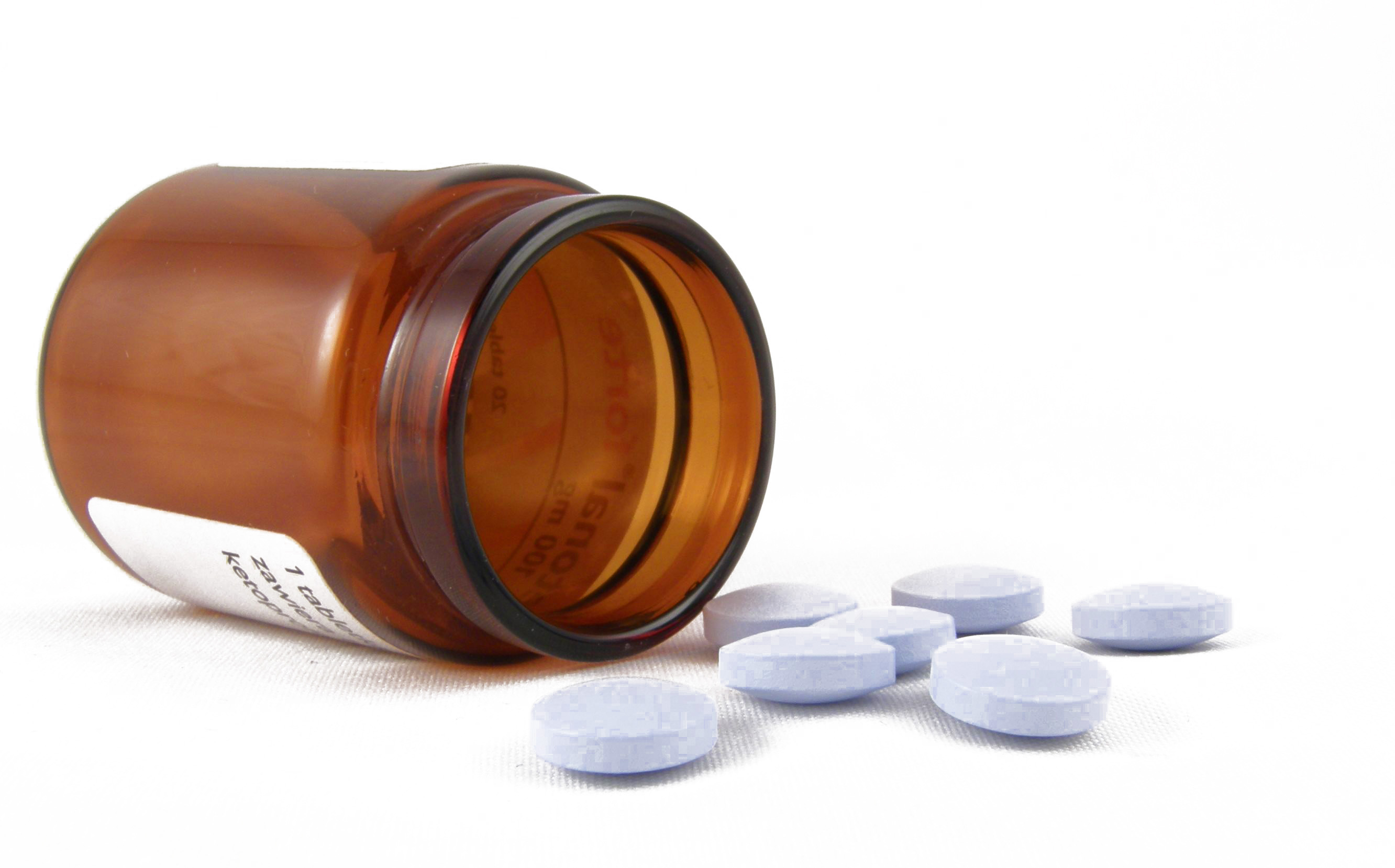 Clinical Signs
SIMILAR to other forms of acute-preacute colitis
Marked depression
Abdominal pain 
Signs relating to hypovolaemic or endotoxic shock
Congested, muddy, cyanotic mucous membranes
prolonged capillary refill time
cold extremities 
Weak and thread peripheral pulses + peripheral vasoconstriction 
Tachycardia (> 100 bpm) +  Tachypnea
Acute onset watery to haemorrhagic diarrhea?Dehydration 
Dilated pupils 
Collapse 
Temperature  pyrexic to subnormal 
Borborygmi are absent  + abdominal tympany may be heard on percussion
Rectal examination  often normal

Rapid onset of weakness, staggeringm and trembling commonly precedes death .
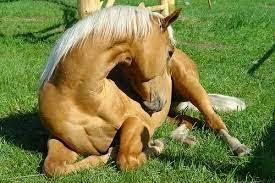 DEATH in 
4-24h!!
[Speaker Notes: Borborygmi are usually absent and abdominal tympany may be heard on percussion, secondary to ileus.
 
Moderateto- severe colic may accompany ileus. Severe diarrhea may accur, but death may occur before diarrhea is evident. 
 
Multiorgan failure from DIC is not unusual.
 
Rapid onset of weakness, staggering, and trembling commonly precedes death. The syndrome may cause death in 4 to 24 Hours.]
Adults  dissorder of colon
Acute onset watery to haemorrhagic diarrhea
– water 
	- electrolytes
	- Plasma Proteins
Systemic and local  inflamatory Respones
COLITIS
Complications
Sepsis
Permeability alteration
- petechia-Ecchymosis-Hemorrhages
Colonitation of the organs by bactery
Endotoxemy
CID
Immunosupression
Infart of colon 
Thrombosis (yugular) 
Lameness
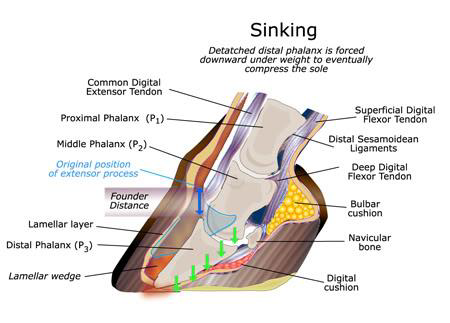 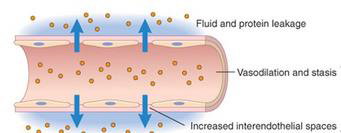 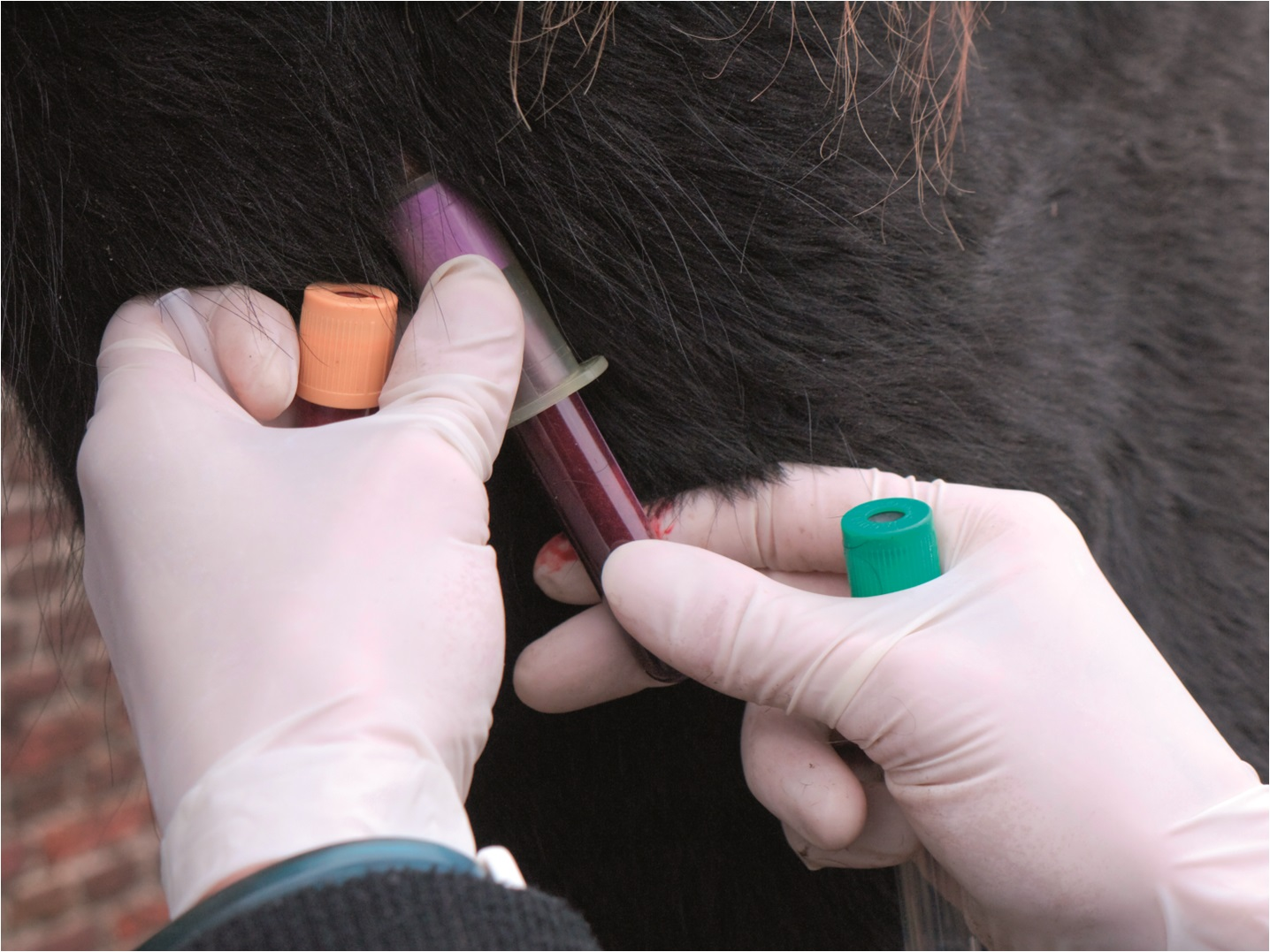 Blood analysis
HEMATOLOGIC ABNORMALITIES 
Severe neutropenia 
Leukopenia
Thrombocytopenia
Ht (%) + PT (gr/dl)
SEVERE COAGULOPATHIES ARE COMMON:
Prolonged coagulation times
Elevated fibrinogen
Decreased antithrombin III activity
Elevated plasma concentration of fibrin degradation products
SERUM BIOCHEMICAL ALTERATIONS: 
Hypokalemia
Hypocalcemia 
Severe metabolic acidosis
HEPATIC ALTERATIONS:
Hepatocellular enzyme activity may be elevated in the serum from endotoxemia
RENAL ALTERATION. 
BUN and creatininne   Elevated form prerenal or renal azotemia. 
Acute renal failure accompanies  hyperkalemia may result
Etiology? Hypothesis…
The search for a microbial etiologic component has focused on…

Clostridim perfringens type C
Clostridium  difficile 
Salmonella sp.
Similars injuries
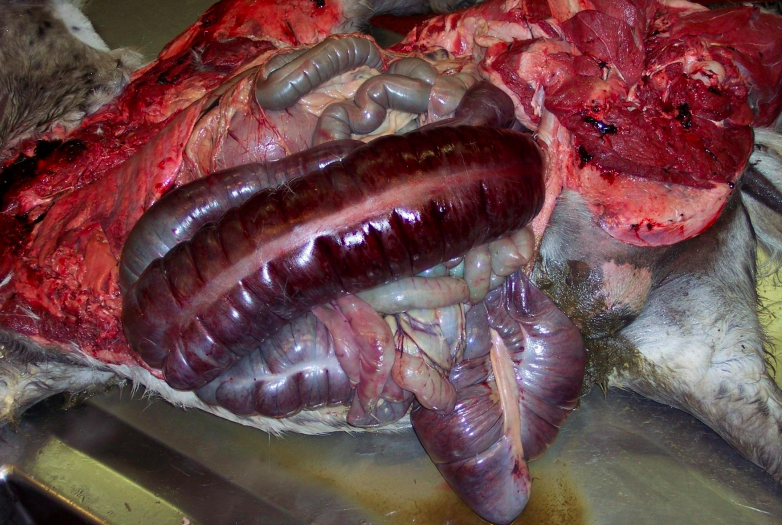 Definitive diagnosis?? 
History 
Epidemiology 
Clinical symptoms 
Macro/ micro injures
Necropsy- Postmortem Diagnosis
Cecal and colonic mucosal edema and hemorrhagic necrosis
Thinckening of the intestinal wall 
Watery to bloody intestinal contents
Disseminated intravascular coagulation
Colonic mucosal necrosis
Anarchic multiplication of bacteria in devitalized intestinal segments are seen microscopically and are considered pathognomonic.
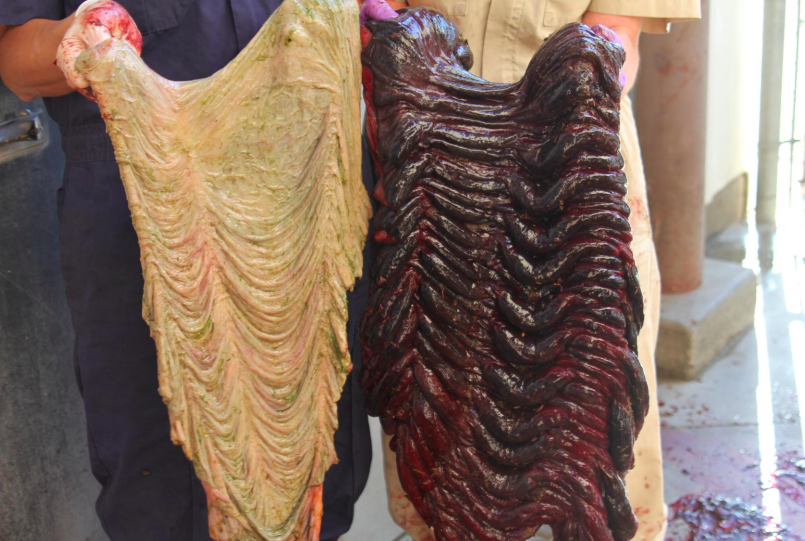 Samples for diagnosis: 
-Intestinal tissues
- Colonic and cecal contents
[Speaker Notes: Colitis x is a diagnosis of exclusion. The above examination findings may be reported combined with an increased plasma urea concentration (greater than 10 mmol/l), increased PCV, leucopaenia, metabolic acidosis, hypokalaemia and hyponatraemia.
Diagnosis is often made post-mortem, where a hyperaemic or oedematous caecum and ventral colon may be seen with necrosis of the intestinal in the later stages of the disease. 

Numerous gram negative bacteria may be identified in the mucosa and submucosa. The intestinal tract may be filled with a foul smelling and watery content. Macroscopic and microscopic findings include signs of disseminated intravascular coagulation and large numbers of bacteria in the devitalized parts of the intestine. A green diphtheritic membrane may cover the mucosal surface.
Treatment]
Microscopical examination- Postmortem Diagnosis
Colonical edematous submucosa            separation of the tissues
Infiltration of primarily monnonuclear inflammatory cells             Trhoughout the submucosa
Vascular congestion is common           throughtout the colonical tissue 
Hemorrhages          Focals 
              Diffuse and extensive 

Numerous large Gram + were observed 		on the mucosa 
		extendign in the lamina propia
Multiplication of bacteria in devitalized intestinal segments are considered pathognomonic.
Samples for diagnosis: 
-Intestinal tissues
- Colonic and cecal contents
[Speaker Notes: Colitis x is a diagnosis of exclusion. The above examination findings may be reported combined with an increased plasma urea concentration (greater than 10 mmol/l), increased PCV, leucopaenia, metabolic acidosis, hypokalaemia and hyponatraemia.
Diagnosis is often made post-mortem, where a hyperaemic or oedematous caecum and ventral colon may be seen with necrosis of the intestinal in the later stages of the disease. 

Numerous gram negative bacteria may be identified in the mucosa and submucosa. The intestinal tract may be filled with a foul smelling and watery content. Macroscopic and microscopic findings include signs of disseminated intravascular coagulation and large numbers of bacteria in the devitalized parts of the intestine. A green diphtheritic membrane may cover the mucosal surface.
Treatment]
Pathology
Pathology of  Clostridium Perfringens C:
History of  GI disease + acute death 
Positive: ELISA test for CPB toxin 
Negative: TcdA and TcdB, culture or Salmonella PCR
Pathology of  Clostridium Difficile:
History of  GI disease + acute death 
Positive: ELISA test for A  and B
Negative: CPB toxin, culture or Salmonella PCR
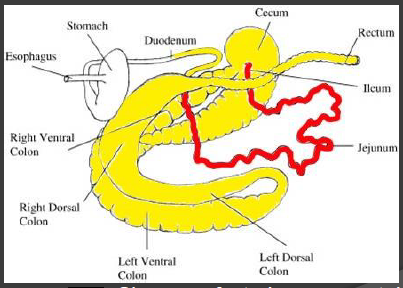 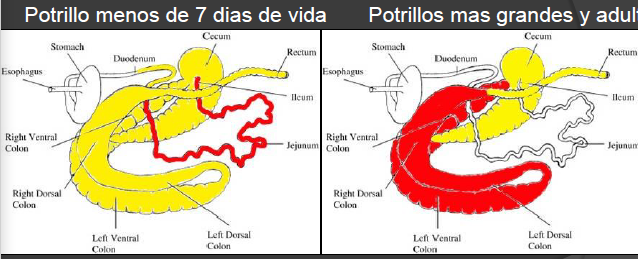 Always injured 
Sometimes injured  Focal or difusse
Pathology –C.Perfringens C:
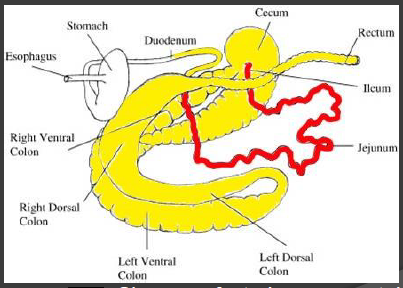 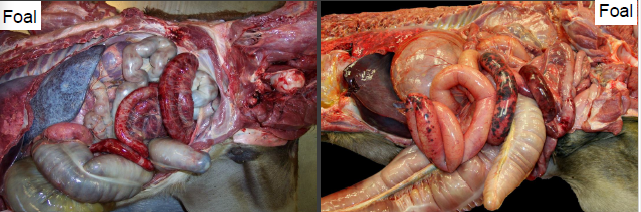 Cecal and colonic mucosal edema and hemorrhagic necrosis
Thinckening of the intestinal wall 

Watery to bloody intestinal contents
DIC
Colonic mucosal necrosis
Anarchic multiplication of bacteria in devitalized intestinal segments are seen microscopically and are considered pathognomonic.
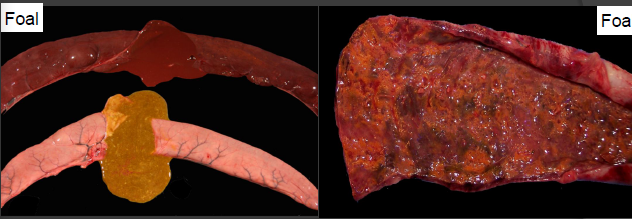 Pathology -Clostridium Perfringens C:
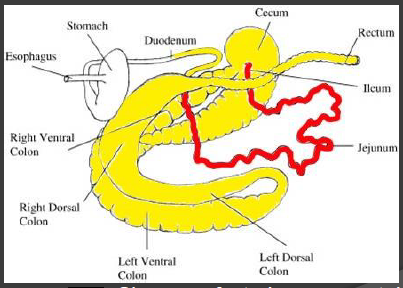 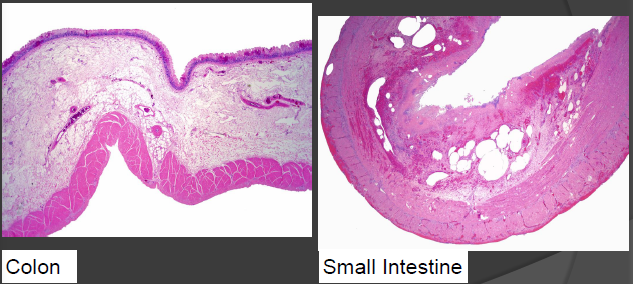 Colonical edematous submucosa
Infiltration of primarily monnonuclear inflammatory cells Trhoughout the submucosa
Vascular congestion is common           throughtout the colonical tissue 
Hemorrhages          Focals 
              Diffuse and extensive 

Numerous large Gram were observed on the mucose and extendign in the lamina propia
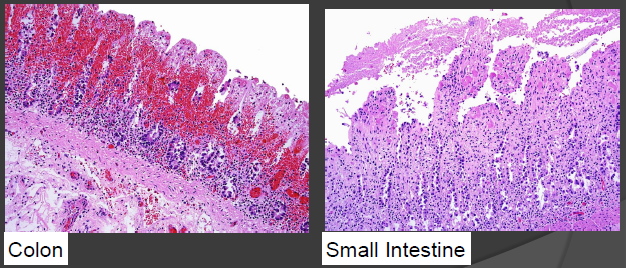 Pathology –C.Difficile
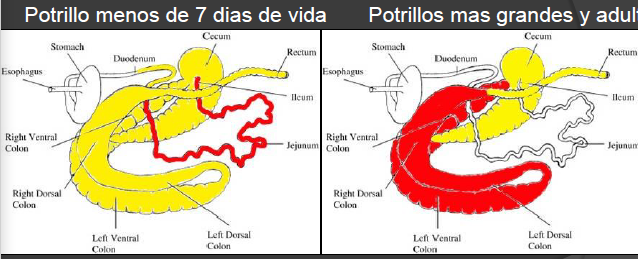 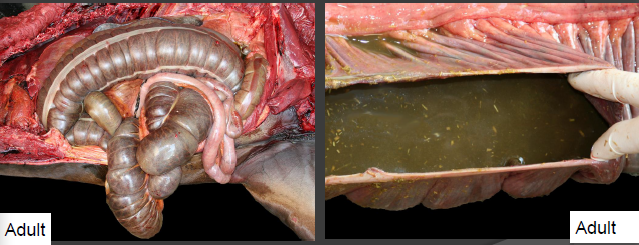 Cecal and colonic mucosal edema and hemorrhagic necrosis
Thinckening of the intestinal wall 

Watery to bloody intestinal contents
DIC
Colonic mucosal necrosis
Anarchic multiplication of bacteria in devitalized intestinal segments are seen microscopically and are considered pathognomonic.
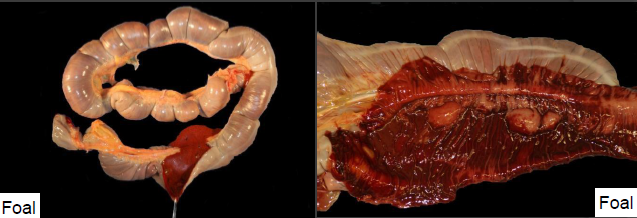 Pathology -Clostridium Difficile
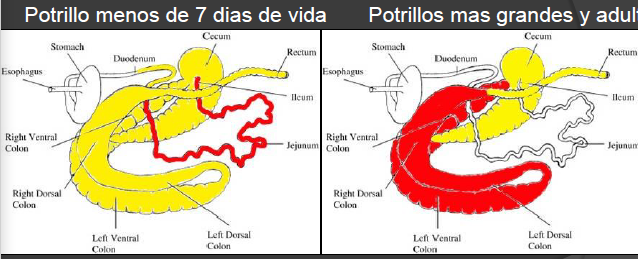 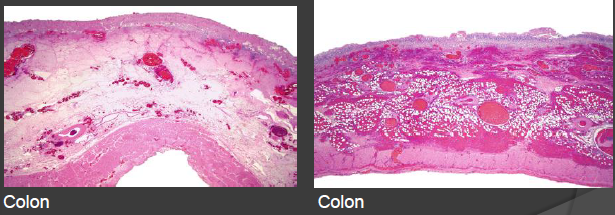 Colonical edematous submucosa
Infiltration of primarily monnonuclear inflammatory cells Trhoughout the submucosa
Vascular congestion is common           throughtout the colonical tissue 
Hemorrhages          Focals 
              Diffuse and extensive 

Numerous large Gram were observed on the mucose and extendign in the lamina propia
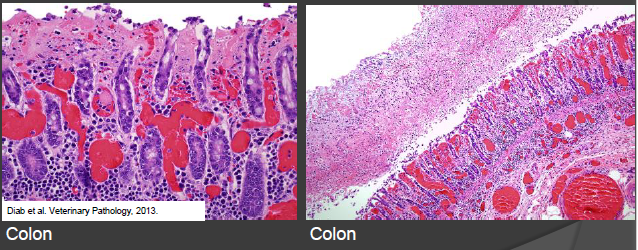 Pathology -Clostridium Difficile		     -Clostridum Perfringens type C
Macro/micro injured are too similiar
Epidemiology 
Clinical Symptoms 
Pathology injures
C. Difficile and  C.Perfringens type C   CAN NOT  be differenced only by  
Intestinal conten:
C. Difficile Tcd A/B toxin ELISA 
Cperfringens type C toxins ( CPA, CPB,ETX)  ELISA

Small intestine, colon
Aerobic and anaerobic Culture 
C.Difficile Culture 
Salmonella culture and/or PCR
Definitive LABORATORIAL Diagnosis
Laboratory tests-Postmortem Diagnosis
Diagnosis Critery C. Perfringens Type C
Diagnosis Critery C.Difficile
COMBINED INFECTION
[Speaker Notes: Colitis x is a diagnosis of exclusion. The above examination findings may be reported combined with an increased plasma urea concentration (greater than 10 mmol/l), increased PCV, leucopaenia, metabolic acidosis, hypokalaemia and hyponatraemia.
Diagnosis is often made post-mortem, where a hyperaemic or oedematous caecum and ventral colon may be seen with necrosis of the intestinal in the later stages of the disease. 
Colonical edematous submucosa  separation of the tissues
Infiltration of primarily monnonuclear inflammatory cells
Trhoughout the submucosa
Vascular congestion is common throughtout the colonical tissue 
Hemorrhages  Focals 
     diffuse and extensive 
	Numerous large Gram + were observed 		on the mucosa 
		extendign in the lamina propia


Numerous gram negative bacteria may be identified in the mucosa and submucosa. The intestinal tract may be filled with a foul smelling and watery content. Macroscopic and microscopic findings include signs of disseminated intravascular coagulation and large numbers of bacteria in the devitalized parts of the intestine. A green diphtheritic membrane may cover the mucosal surface.
Treatment]
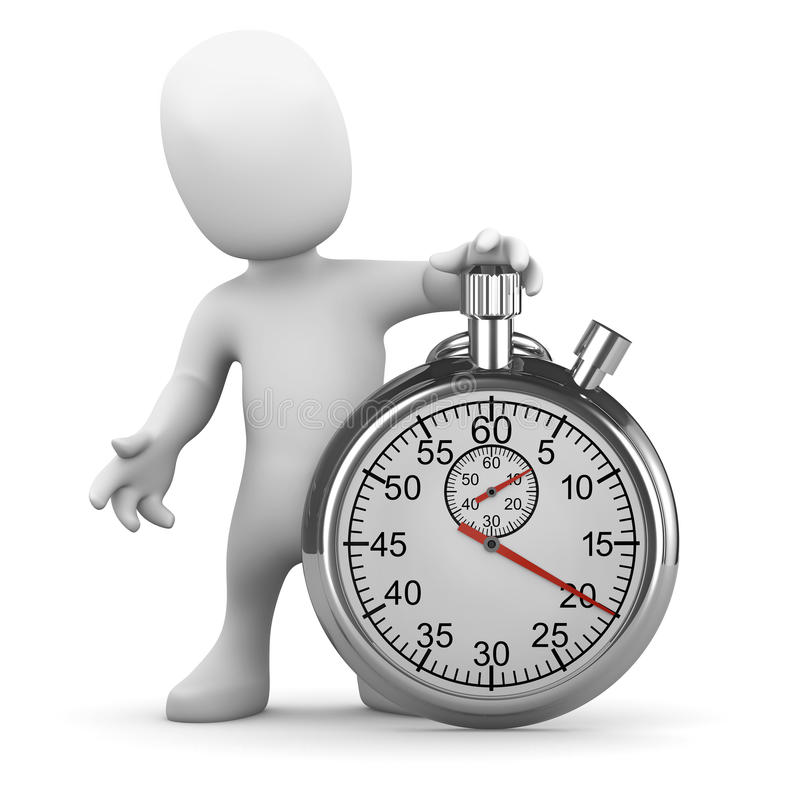 Treatment
Similar to the other forms of colitis

Often unsucceful  rapidly progressive natures of the syndrome
Inmediatly!!!!
Supportive care
Steps:
Replace water losses, electrolyte losses and acid-basics problems
Control of mural inflammation and fluid secretion
Control of endotoxemia and sepsis
Recovery of normal GI floraControl of complications
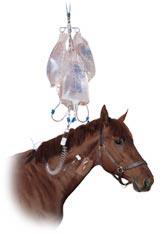 Treatment
Blood analysis
Large volumes of IV Fluid !!! DH
Replace water losses, electrolyte losses and acid-basics problems

Fluidotherapy + cardiovascular support

Value necesity of the pacient DH? ( HT,PT,K+;Na)
Fluidotherapy IV
Isotonic solution RL or SSF
K+ (20-30 mmol/L)
Ca (125 ml borogluconato of calcioum) 23%/ 5L)
progressive correction


nerve injury
Hiponatremia + several DH 
1-2L /20-30 min saline hipertonic solution		Post: Saline Isotonic solution
Hipernatremia + several DH 
Dextrosa
[Speaker Notes: If the Htc is 50  probably is gonna dead for oxygenation defect  isotonics: 
o Ringer lactacto  if the K is OK o Cloruro potásico + Ringer si está hipokalémico.o Si las PT son bajas, pongo plasma.o Glucosalino si la glucosa está baja.o Es decir, debemos ir mirando qué análisis tenemos y decidir así la fluidoterapia]
Treatment
Blood analysis
Large volume of Fluid!!!


↑Volumen		↓Proteins  		
SECONDARY EDEMA
Hipoproteinemia <4-5 g/dl
Plasma-therapy 		 6-8 L
Proteins: hipoproteinemia correction 
Coagulation factors 		↓ Coagulophaty risk
Problems  	Economic
Another animal: Tests

Synthetic Coloids
Hyperinmune Plasma

Glucose
IV  Fluidotherapy   BASIC
Attention to the catheter tromboflevitis
[Speaker Notes: If the Htc is 50  probably is gonna dead for oxygenation defect  isotonics: 
o Ringer lactacto  if the K is OK o Cloruro potásico + Ringer si está hipokalémico.o Si las PT son bajas, pongo plasma.o Glucosalino si la glucosa está baja.o Es decir, debemos ir mirando qué análisis tenemos y decidir así la fluidoterapia]
Treatment
Blood analysis
2. Control of mural inflammation and fluid secretion
Additional analgesic  Abdominal Pain
Flunixin 
Dipirona 
Detomindina 
Xylazine
Romifidina 
Buthorphanol
Morfina, metadona, fentanil, meperidina
Bromuro de hioscina 
Combination of bowh or other narcotic
AINE – Fluixine Meglumine
Antiendotox 0,25 mg/kg 
Analgesic 1,1 mg/kg 

Attention: nephrogenic + ulcerogenic
After the Rehidratation: DMSO 
0,1 – 1 g/kg IV  12-24h 
Efficacy has not been demonstrated
[Speaker Notes: If the Htc is 50  probably is gonna dead for oxygenation defect  isotonics: 
o Ringer lactacto  if the K is OK o Cloruro potásico + Ringer si está hipokalémico.o Si las PT son bajas, pongo plasma.o Glucosalino si la glucosa está baja.o Es decir, debemos ir mirando qué análisis tenemos y decidir así la fluidoterapia]
Treatment
Blood analysis
3. Control of Endotoxemy and sepsis
Antibiotic 
Polimixina B IV
6000 UI/kg
Antibiotic   they bind with toxins preventing their action in the cell
Penicilin IV : 20-40000 UI /kg 
Gentamicine 6,6 mg/kg - nephrotoxigenic
Metronidazol IV 15-30 mg/kg  anaerobic bacteria


Salmonella Rsistence Sulfamides + trimetropin or cefalosporine 3º generation
AINE – Fluixine Meglumine IV 
Antiendotox 0,25 mg/kg 
Analgesic 1,1 mg/kg 
Helps in secondary lameness  
Inhibits the synthesis of eicosanoids

Attention: nephrogenic + ulcerogenic
[Speaker Notes: If the Htc is 50  probably is gonna dead for oxygenation defect  isotonics: 
o Ringer lactacto  if the K is OK o Cloruro potásico + Ringer si está hipokalémico.o Si las PT son bajas, pongo plasma.o Glucosalino si la glucosa está baja.o Es decir, debemos ir mirando qué análisis tenemos y decidir así la fluidoterapia]
Treatment
Blood analysis
4. Control of CID
It is recommended before the hemorrhage
Heparine 20-80 UI/kg IV Prenvents vascular thrombosis
 only usefull when [Trombina III]
Aspirine low dose
Plasma-theraphy  coagulation factors
5. Recovery of normal GI floraControl of complications
Probiotics
6. Control of lameness
[Speaker Notes: If the Htc is 50  probably is gonna dead for oxygenation defect  isotonics: 
o Ringer lactacto  if the K is OK o Cloruro potásico + Ringer si está hipokalémico.o Si las PT son bajas, pongo plasma.o Glucosalino si la glucosa está baja.o Es decir, debemos ir mirando qué análisis tenemos y decidir así la fluidoterapia]
Thanks for your attention!!!
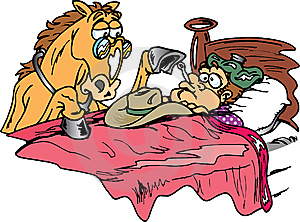